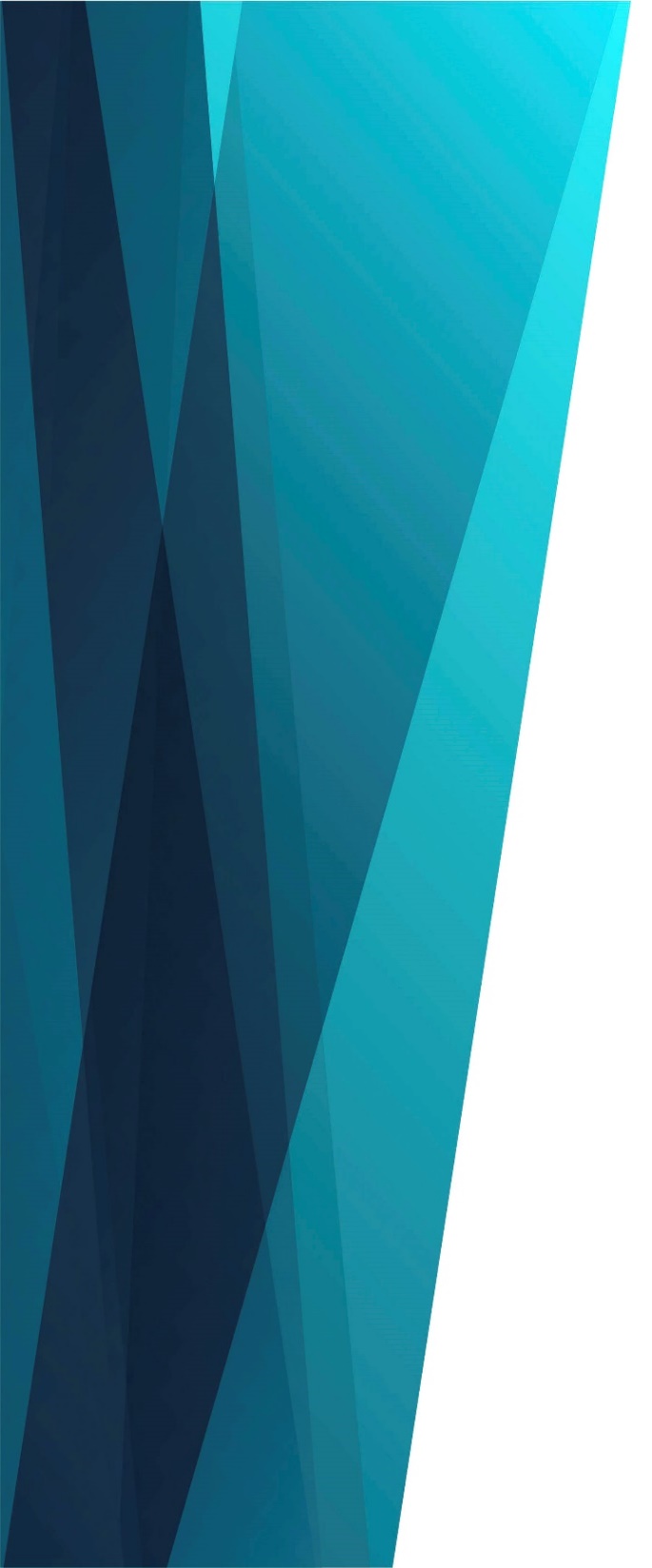 Небесный город
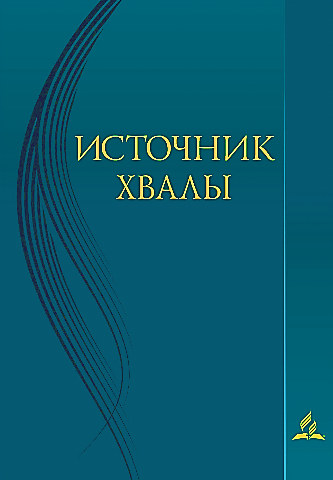 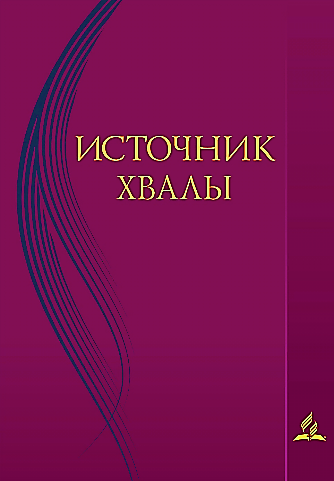 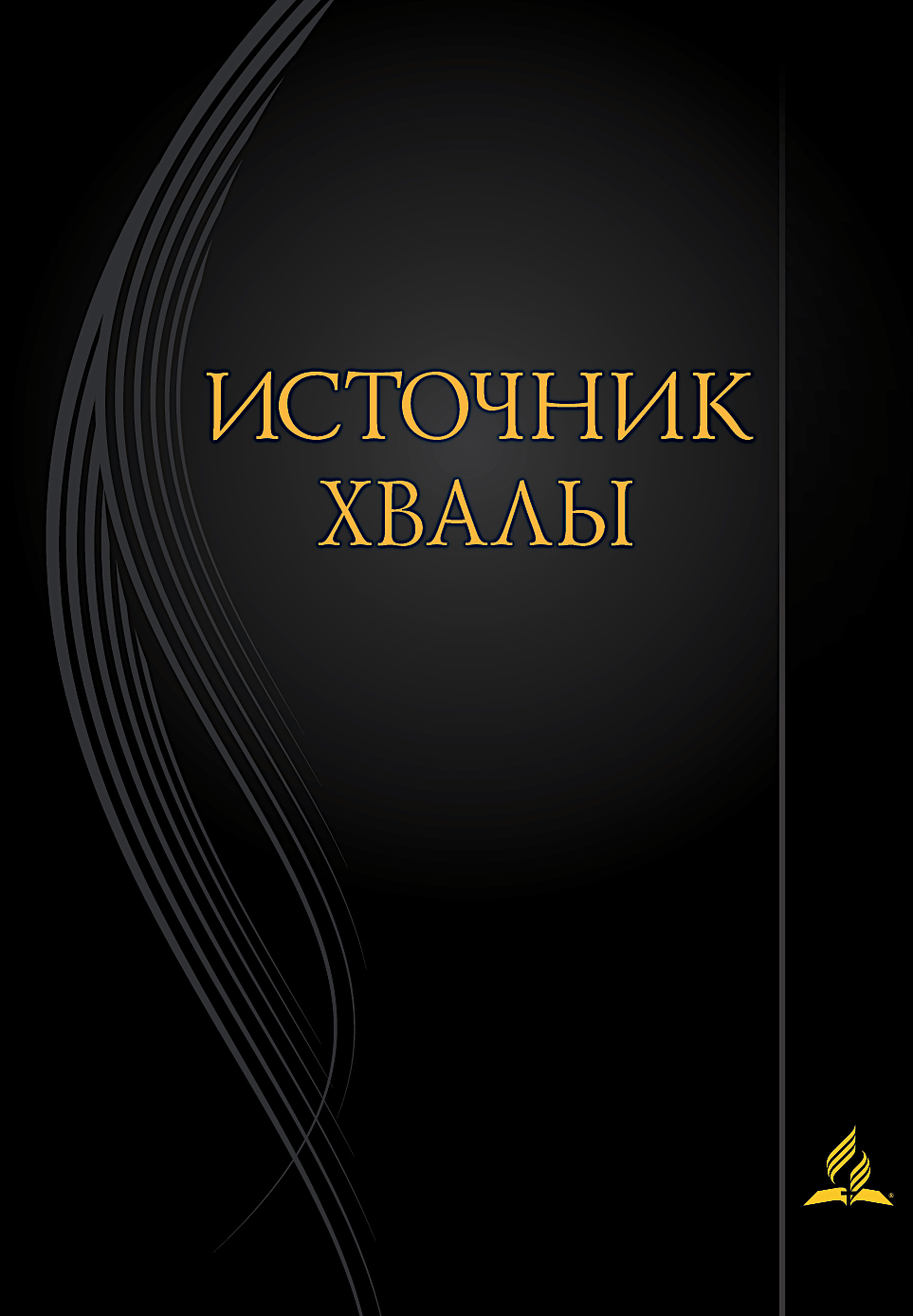 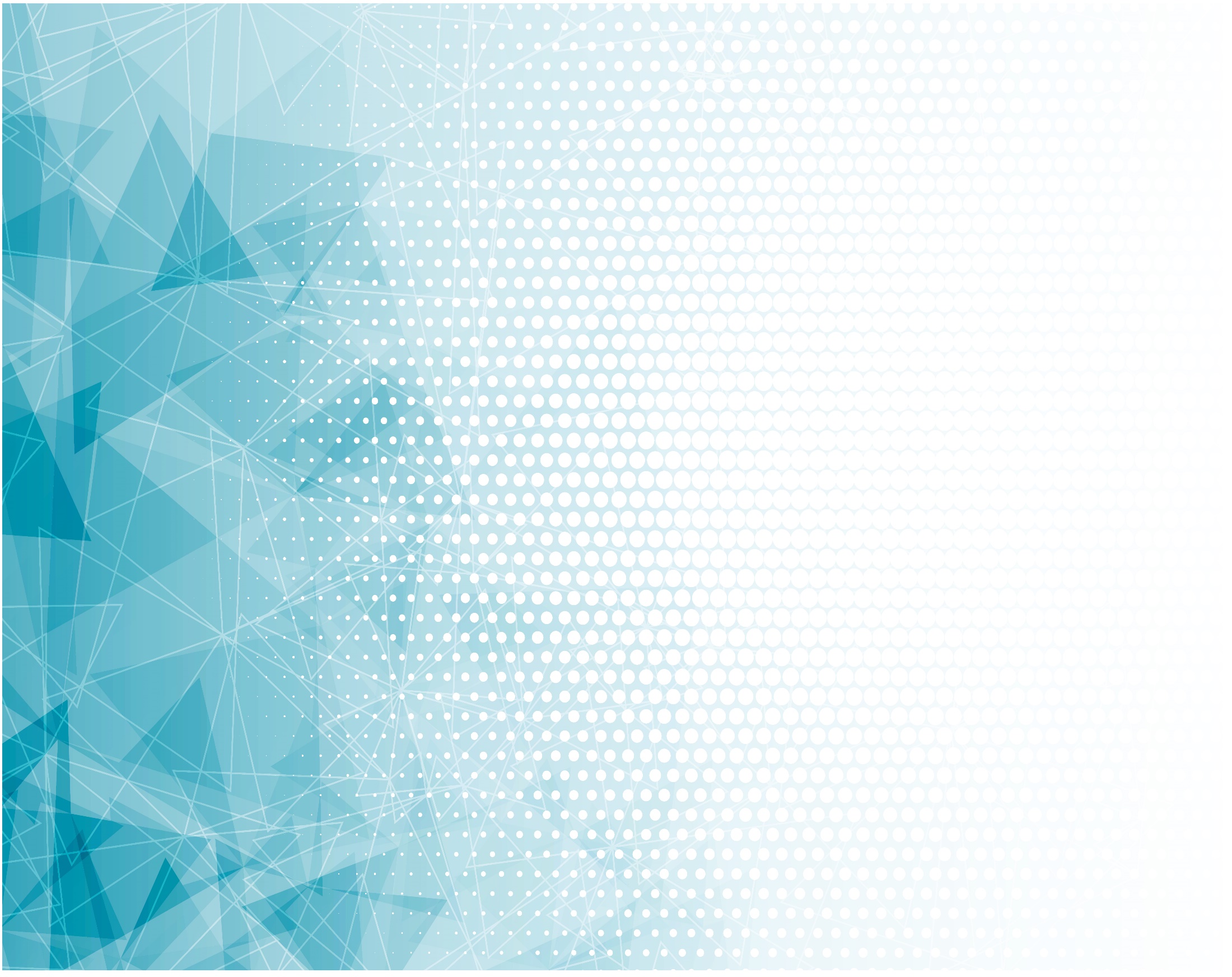 О, как прекрасен 
Небесный город! 
	(город Небесный)
Мы его любим,
Нам он дорог!
	(город чудесный)
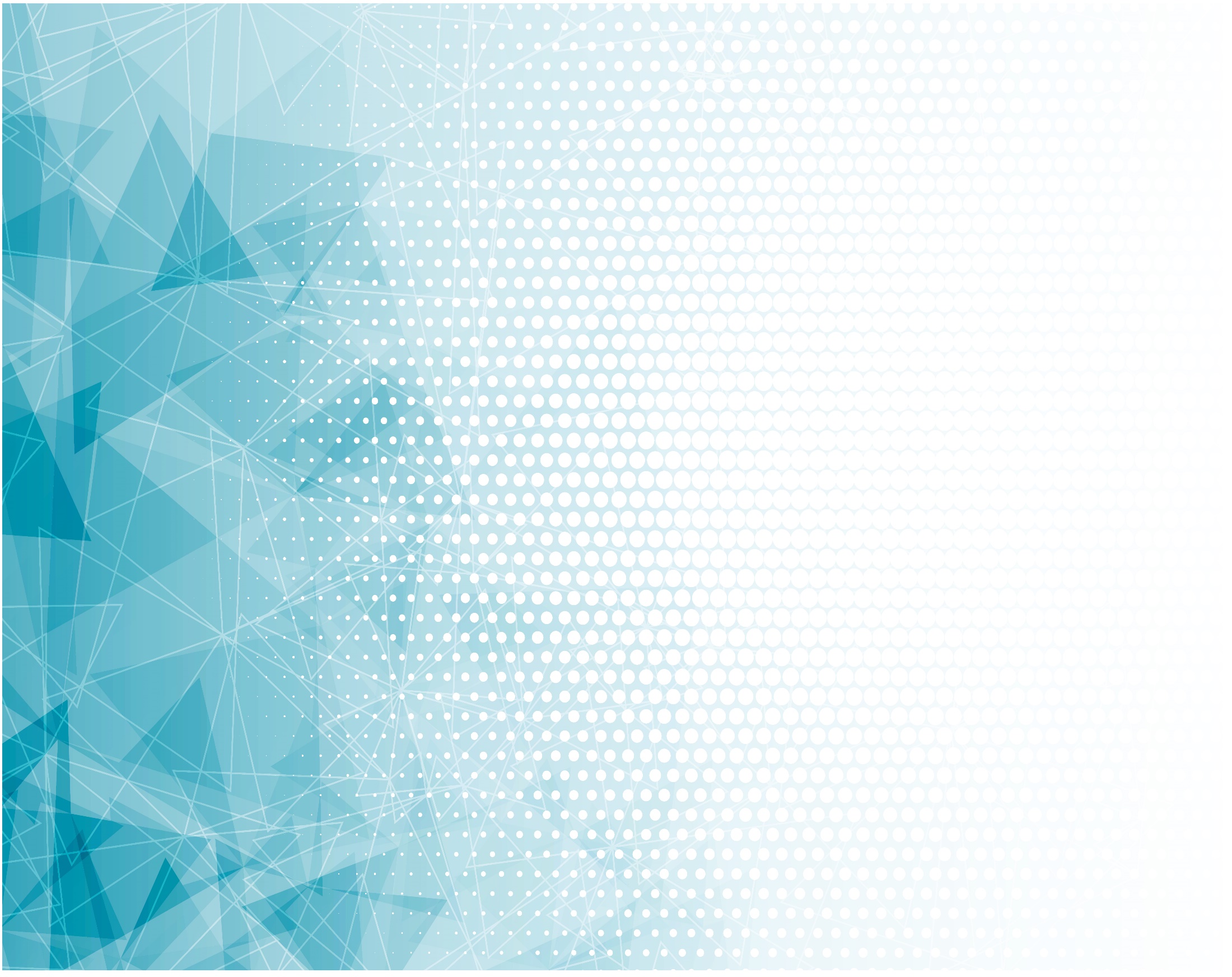 Чудное место,
Где Сам Творец
Нас ожидает там,
В славе небес.
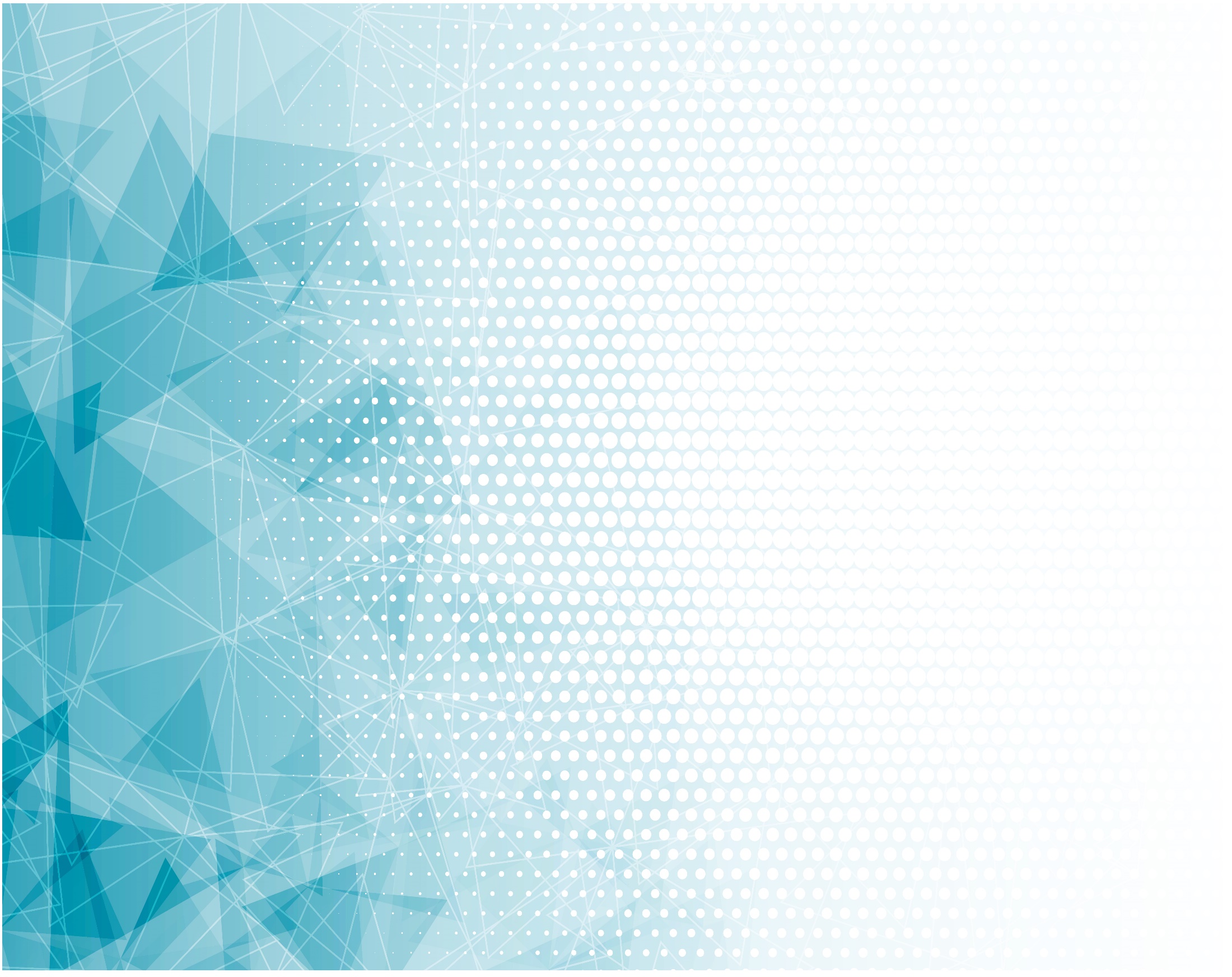 Светом прекрасным 
Сияют венцы.
Перед Иисусом
Преклонимся мы.
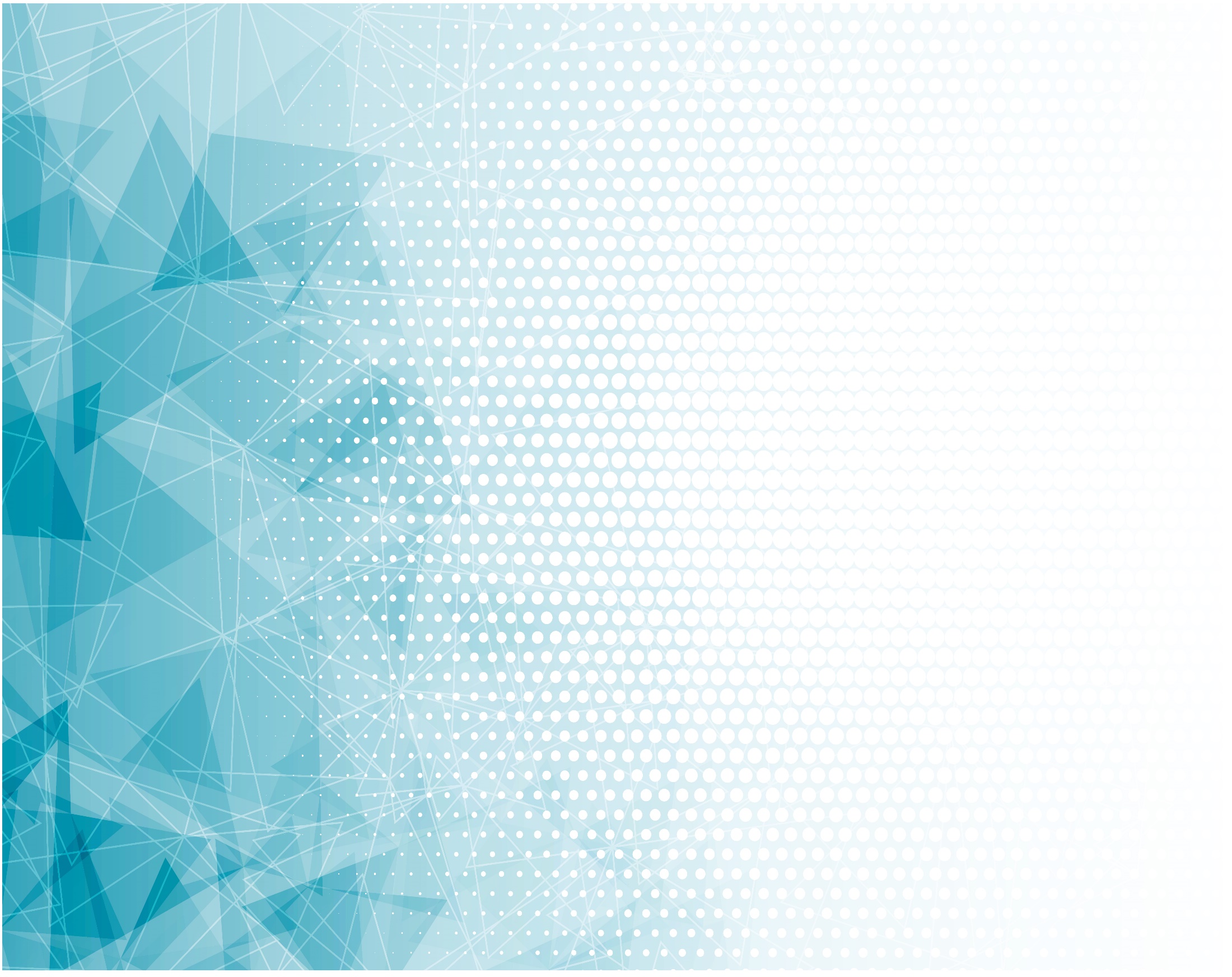 В белых одеждах 
Весь Божий народ
Перед престолом 
Там вечно поёт.
«Ты достоин хвалы!
Всю славу 
Ты прими,
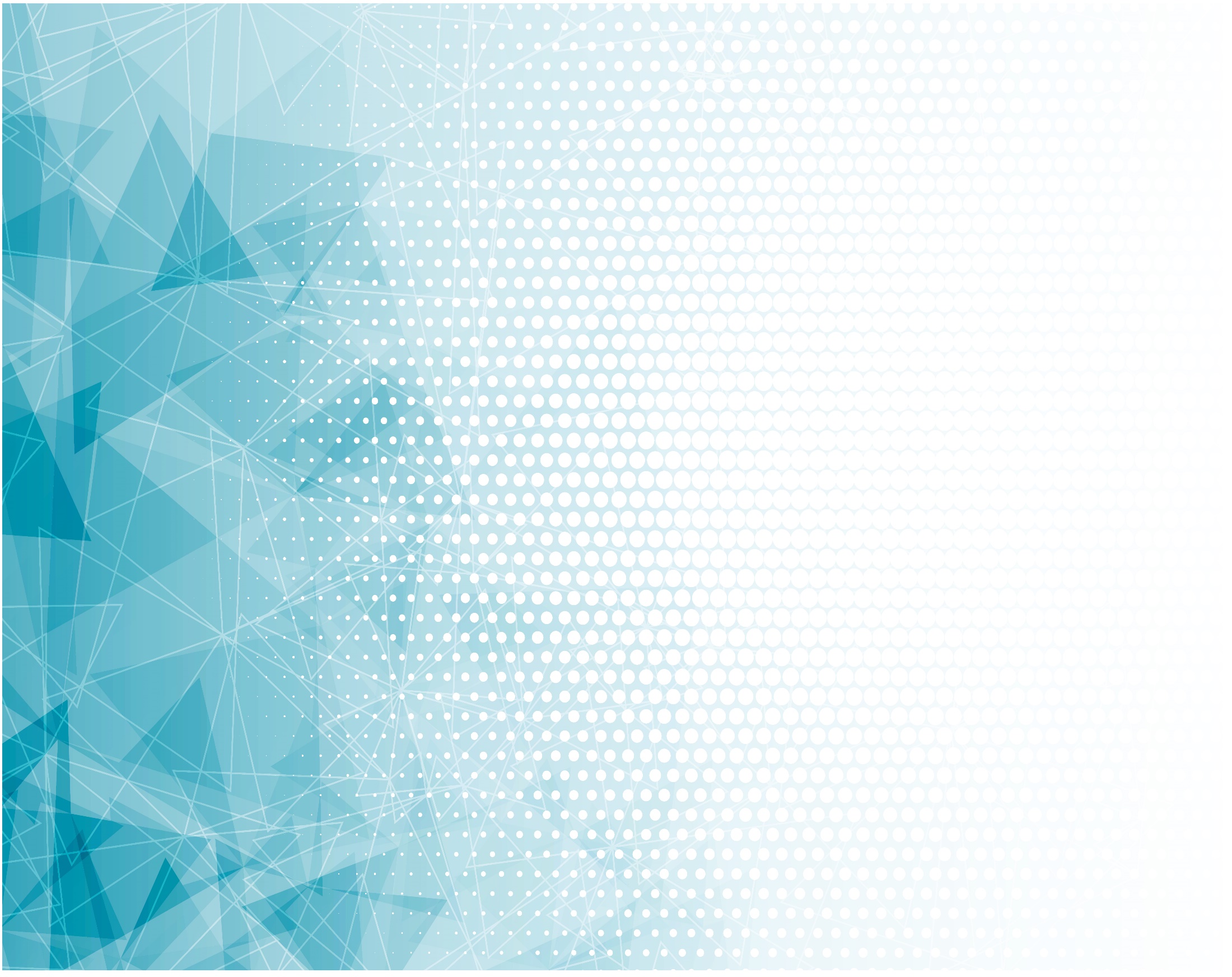 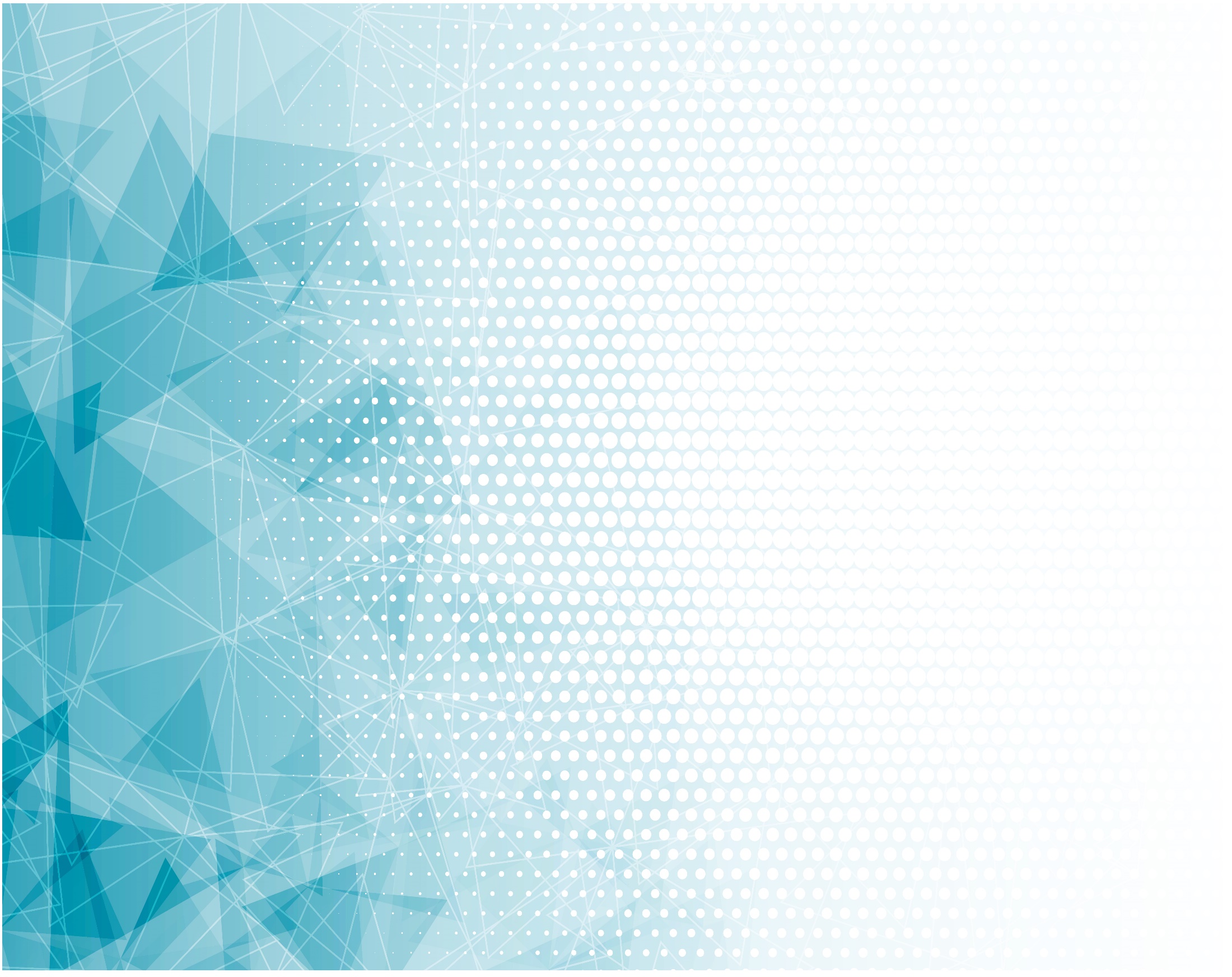 Дивный Спаситель, 
Господь, 
Ты Вечный наш Бог!»
	  (Вечный)
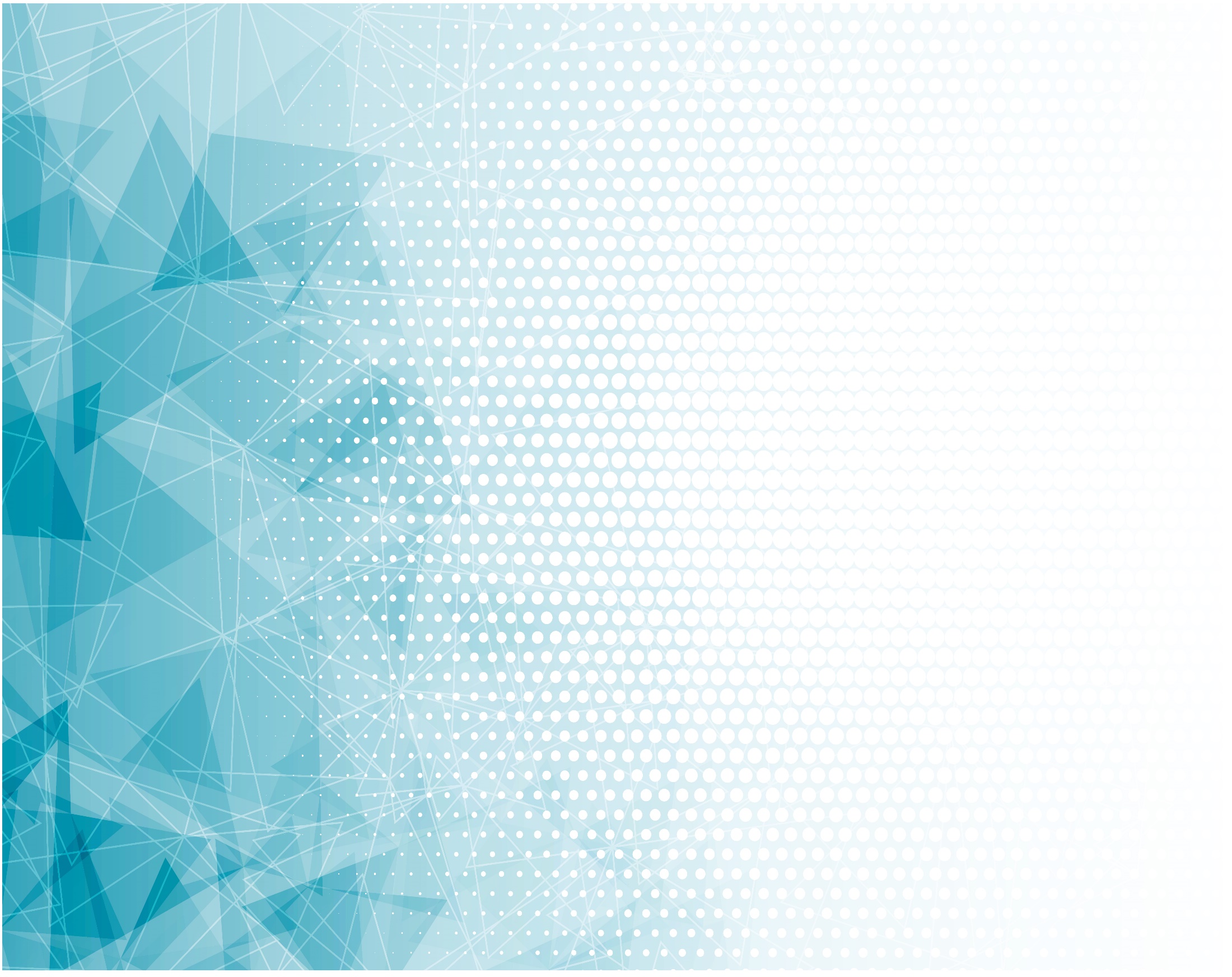 Дни там прекрасны,
И свет без конца.
Ангелы служат
Во славу Творца.
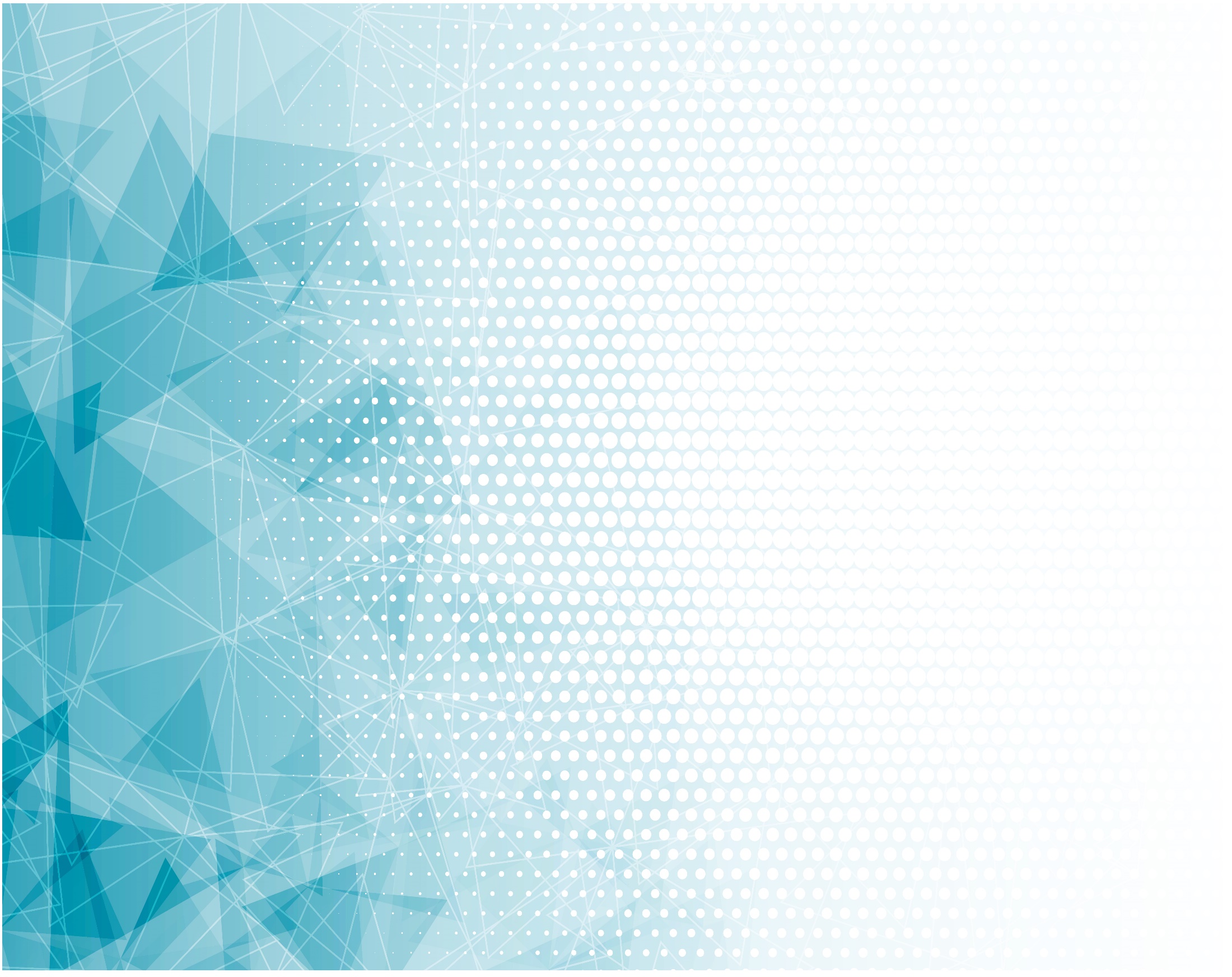 Дивные песни 
Звучат в небесах,
Каждый спасённый
Там славит Христа:
«Ты достоин хвалы!
Всю славу 
Ты прими,
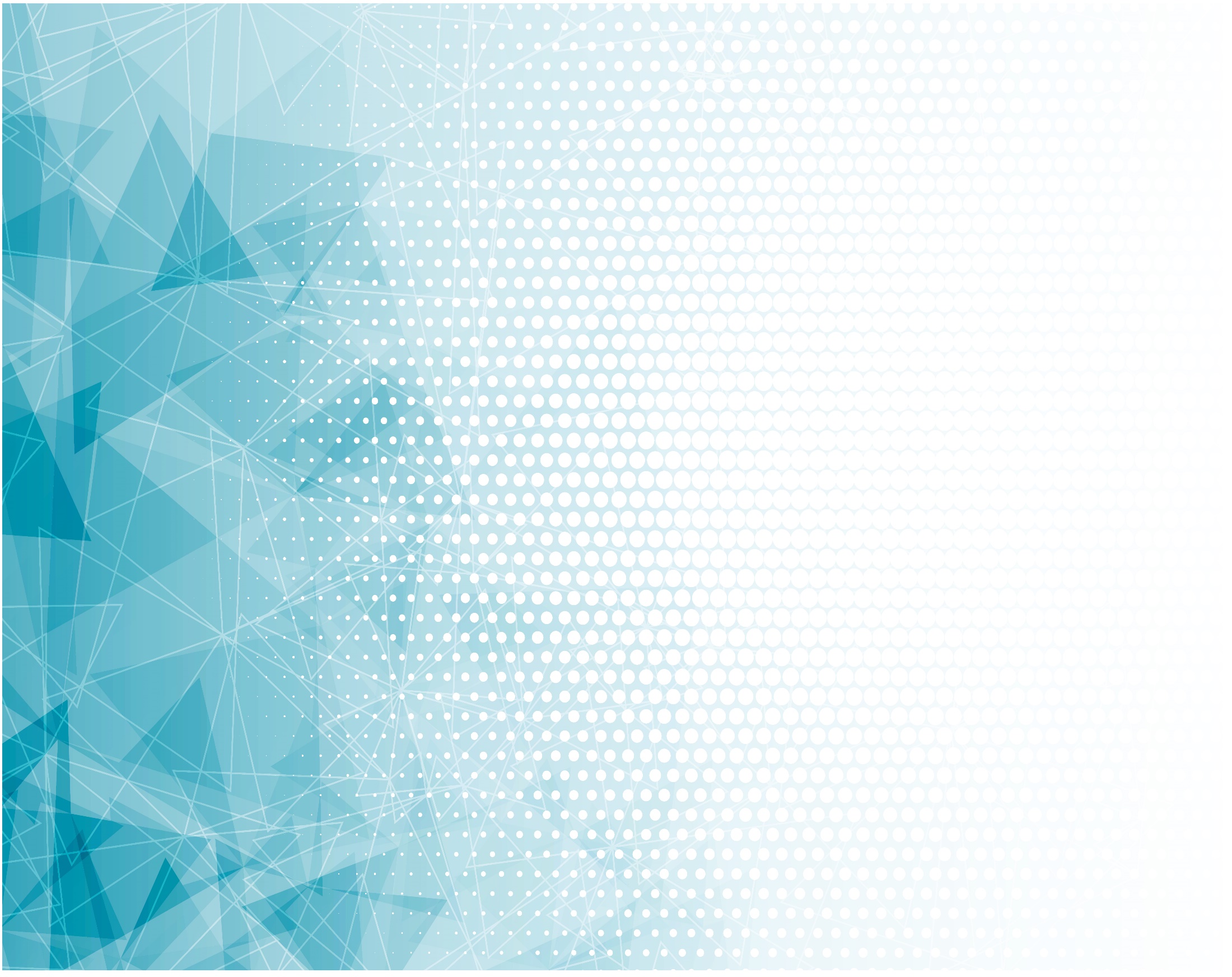 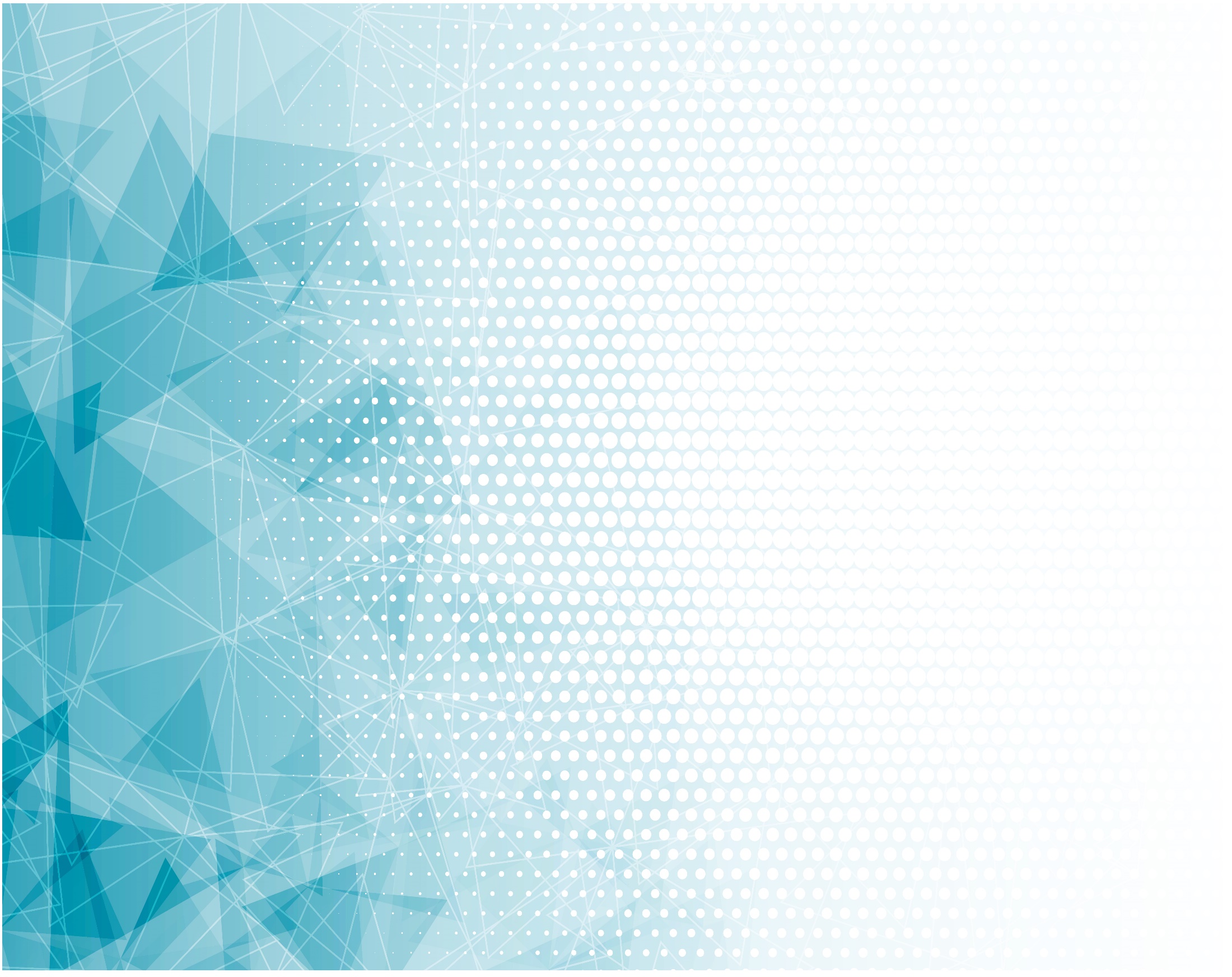 Дивный Спаситель, 
Господь, 
Ты Вечный наш Бог!»
	  (Вечный)
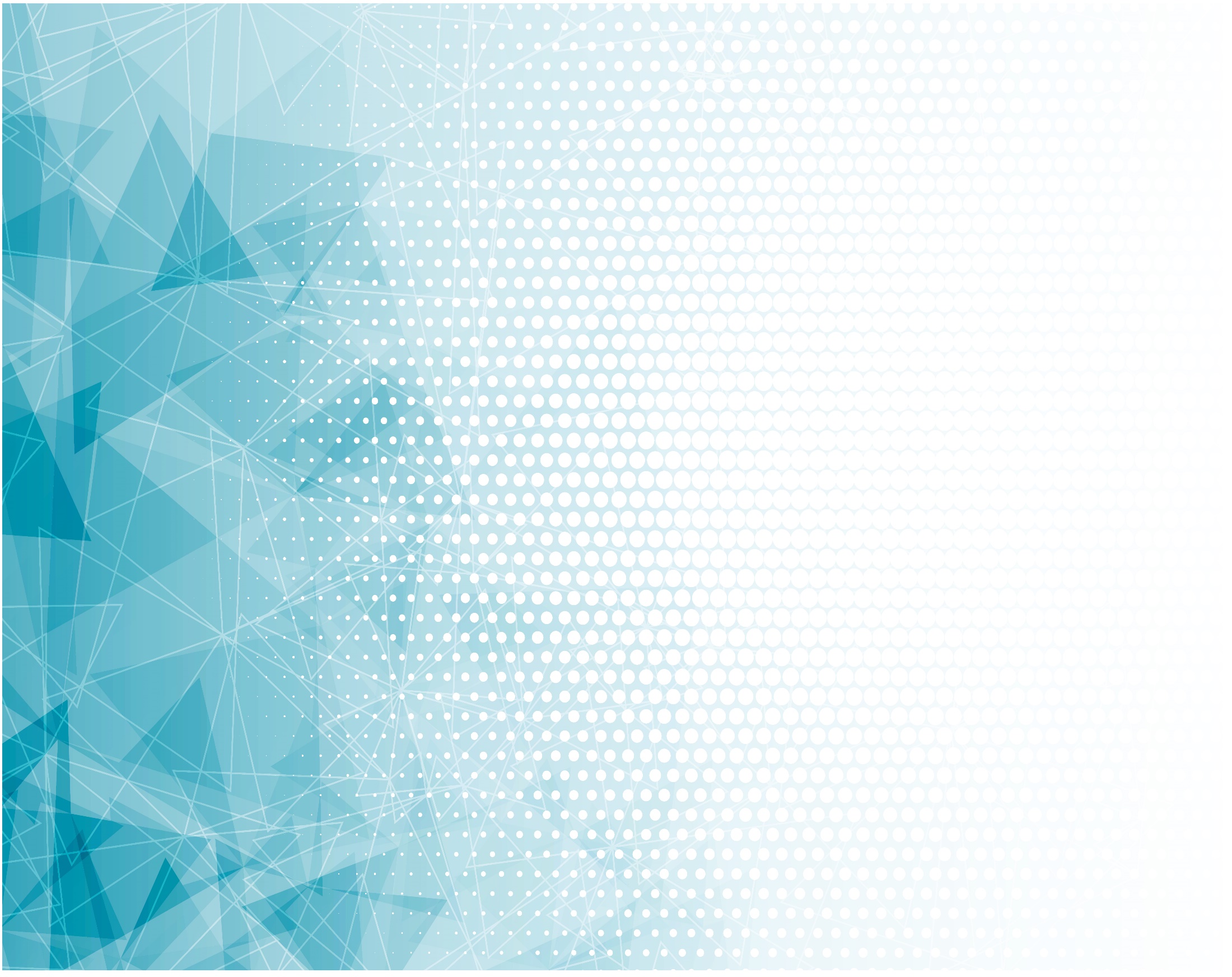 О, как прекрасен 
Небесный город! 
	(город Небесный)
Мы его любим,
Нам он дорог!
	(город чудесный)
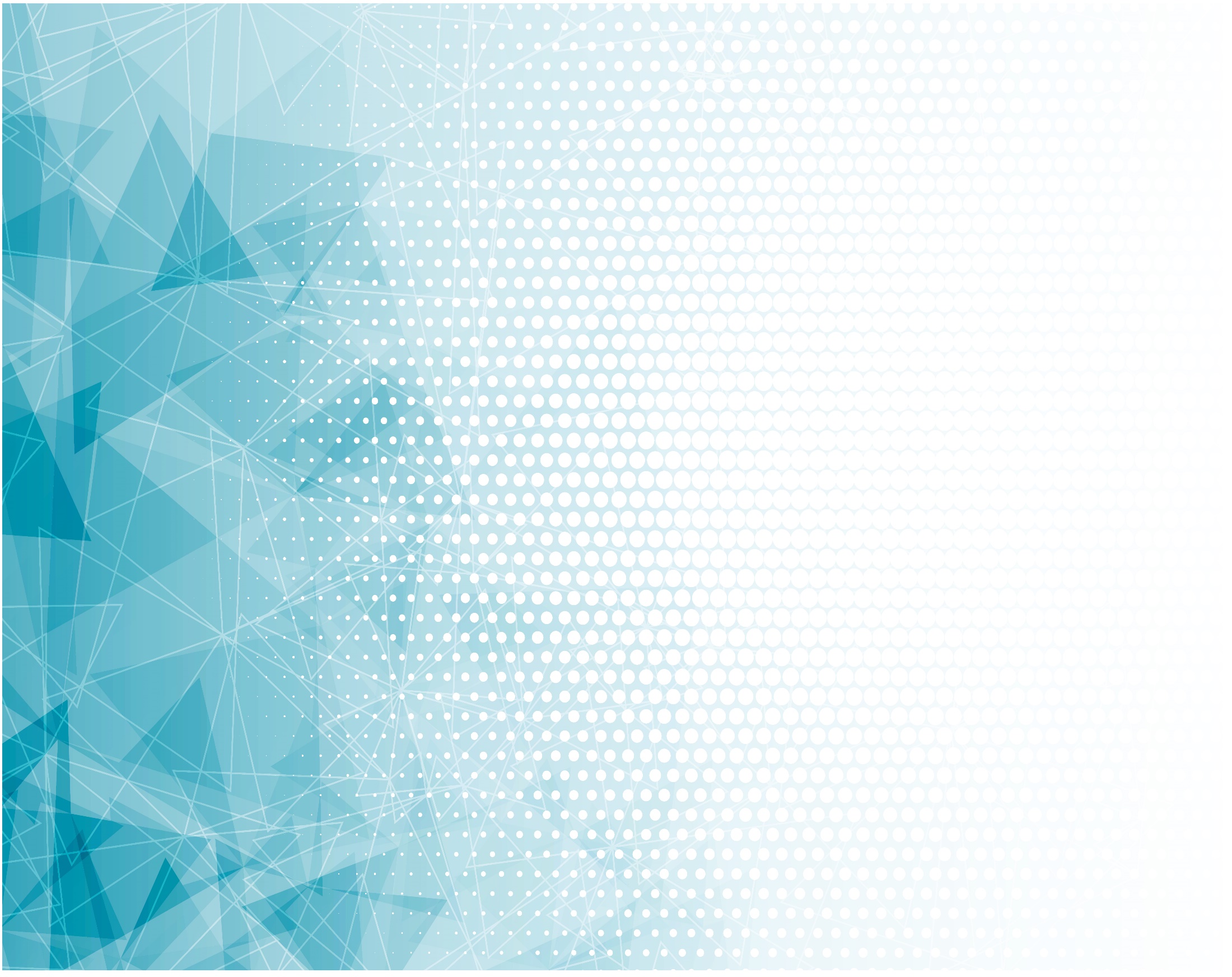 Чудное место,
Где Сам Творец
Нас ожидает там,
В славе небес.